WP 3: Survey Quality
Eric Harrison
City University London
Knut Kalgraff Skjåk
Norwegian Social Science Data Services
IASSIST May 28 - 31 May, Cologne
Content
3.1. Tool(s) for coding occupation text strings in the field, online or post-hoc
3.2. Three databanks/databases for documenting:
a) questionnaire design and development, 
b) translation process
c) question form and quality 
3.3. Sample management system
IASSIST May 28 - 31 May, Cologne
3.1. Occupation Coding
To develop software for Europe-wide surveys to collect and code occupation data more accurately, consistently and cost-effectively
Key is to enable better coding at time of collection
CAPI tool allowing interviewer to select best match to text from respondent
Web survey based occupation tree that was trialled in the Euroccupations project
Open source code for use in different CAPI languages
IASSIST May 28 - 31 May, Cologne
3.2. Developing a suite of multi-language questionnaire development tools
Even where practice is good it is not accessibly documented: we address this here
Development template to become automated and interactive, and to mesh with b) and c).
SHARE’s LMU  will develop into a fully documented translation tool
Question Databank: searchable database of  multi-language survey questions, linking to a) and b)
IASSIST May 28 - 31 May, Cologne
The 3.2. Suite
Questionnaire design tool,
(City, NSD, FSD)
Survey Quality Predictor
(Existing tool at UPF)
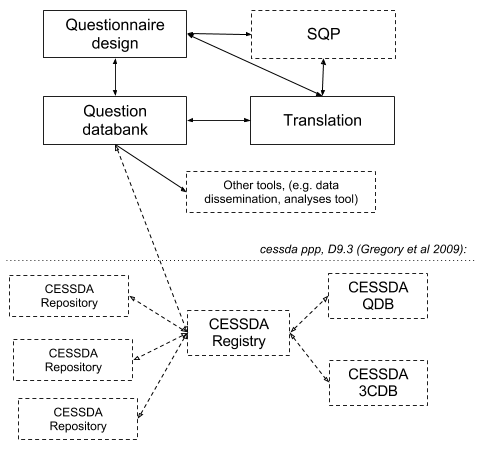 Question and variable data base, (City, NSD, UPF, FSD)
Translation tool (GESIS, Centerdata, FSD, MPG, NSD)
Metadata transfer in the suite – example ESS
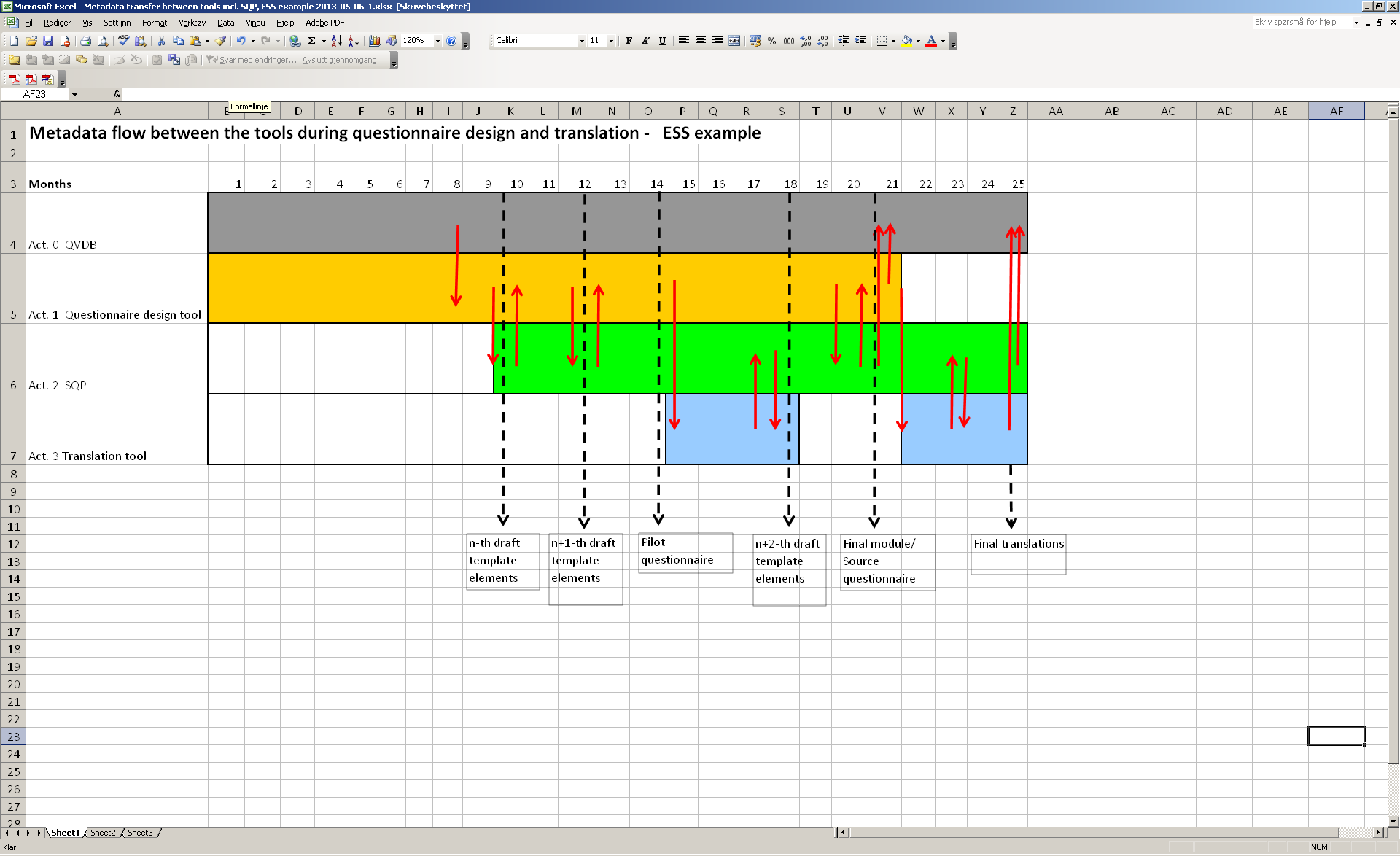 QVDB
QDT
SQP
TT
Integration with CESSDA ERIC?
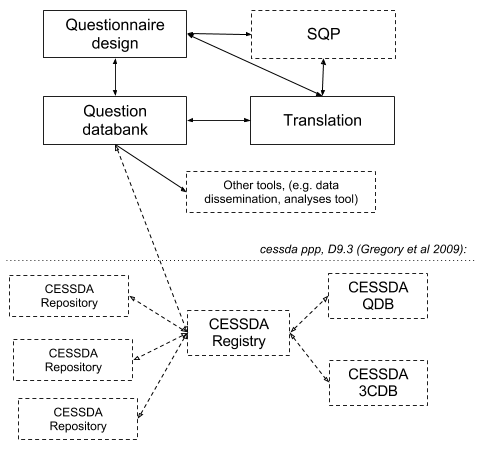 3.2. Challenges
Data elements (schemes) to be transferred 
Tracking: 
Identifiers
 Versions
DDI 3.2

Timing of the survey lifecycle
Capacity and stability of systems
IASSIST May 28 - 31 May, Cologne
3.3. Fieldwork Monitoring System
...consists of 2 sub-subtasks: 
Development of a real-time fieldwork monitoring system (applicable across different surveys, countries and modes)
Currently real-time monitoring of fieldwork and response rates across European surveys   problematic. Early warning of differential response rates is difficult to achieve before the problems become entrenched and damage data quality.
Compiling and analysing a para-dataset (consisting of keystroke data, fieldwork monitoring data, neighbourhood and interviewer characteristics collected in SHARE so far)  Report based on para-dataset on „lessons learned“
IASSIST May 28 - 31 May, Cologne
SHARE has worked on such a fieldwork monitoring system for the past 4 waves but this is tailor-made for SHARE
Therefore: task will produce a design for a transportable, standardised system of monitoring employing harmonised metadata files which can aid central field supervision, control and monitoring across surveys, countries, modes, and languages.
Aim: enhance data quality through improved real-time fieldwork monitoring
IASSIST May 28 - 31 May, Cologne
SHARE is a CAPI survey  keystroke files collected during the last 4 waves
Keystroke data is helpful to see 
how faithfully questions have been administered
interview length
interviewer cheating
Keystroke files will be augmented with 
interviewer characteristics (such as age, education, gender, experience)
Neighbourhood information
AIM: have a para-dataset for quality analysis (e.g. interviewer effects) and a report on  lessons learned
IASSIST May 28 - 31 May, Cologne
Progress
Exchange of information between participants; construction of specifications on all three tasks
Subcontract signed with Warwick for ‘multilingual CASCOT 5.0’, incorporating 4-6 language user interface and classification files
‘Extended description’ produced for Question/Variable Data base (QVDB)
Review of existing tools developed previously by CESSDA, NSIs
Progress on specification for a slim version of a standardised fieldwork management system
IASSIST May 28 - 31 May, Cologne
Taking the message beyond DASISH
Contributions to WP8 quantitative workshops
Sessions on each theme of the WP: occupation; databases for metadata; fieldwork management systems
representation from other social surveys: ISSP, GSS, GGP, Eurobarometer, EVS
Aim to maintain inter-survey networks
IASSIST May 28 - 31 May, Cologne
Plans for rest of 2013
Task groups continue software development
Identify scope of possible content 
Investigate feasibility of trialling software on historic data or forthcoming rounds 
Present on aspects of work at conferences 
 IASSIST
 ESRA (session on occupation)
IASSIST May 28 - 31 May, Cologne